Патриотическое воспитание детей  дошкольного возраста
Патриотическое воспитание старших дошкольников
Патриотизм - это любовь к Родине, преданность к ней, ответственность и гордость за нее, желание трудиться на её благо, беречь и умножать её богатство-начинает формироваться уже в дошкольном детстве.
Чувство Родины начинается у ребенка с отношения к семье, к самым близким людям- к маме, отцу, бабушке, дедушке. Это корни, связывающие его с родным домом и ближайшим окружением.
Произведения устного народного творчества не только формируют любовь к традициям своего народа, но и способствуют развитию личности в духе патриотизма.  У каждого народа свои сказки, и все они передают от поколения к поколению основные нравственные ценности : добро, дружбу, взаимопомощь, трудолюбие.
Проводятся беседы, игры, развлечения на закрепление правил поведения в детском саду, обществе
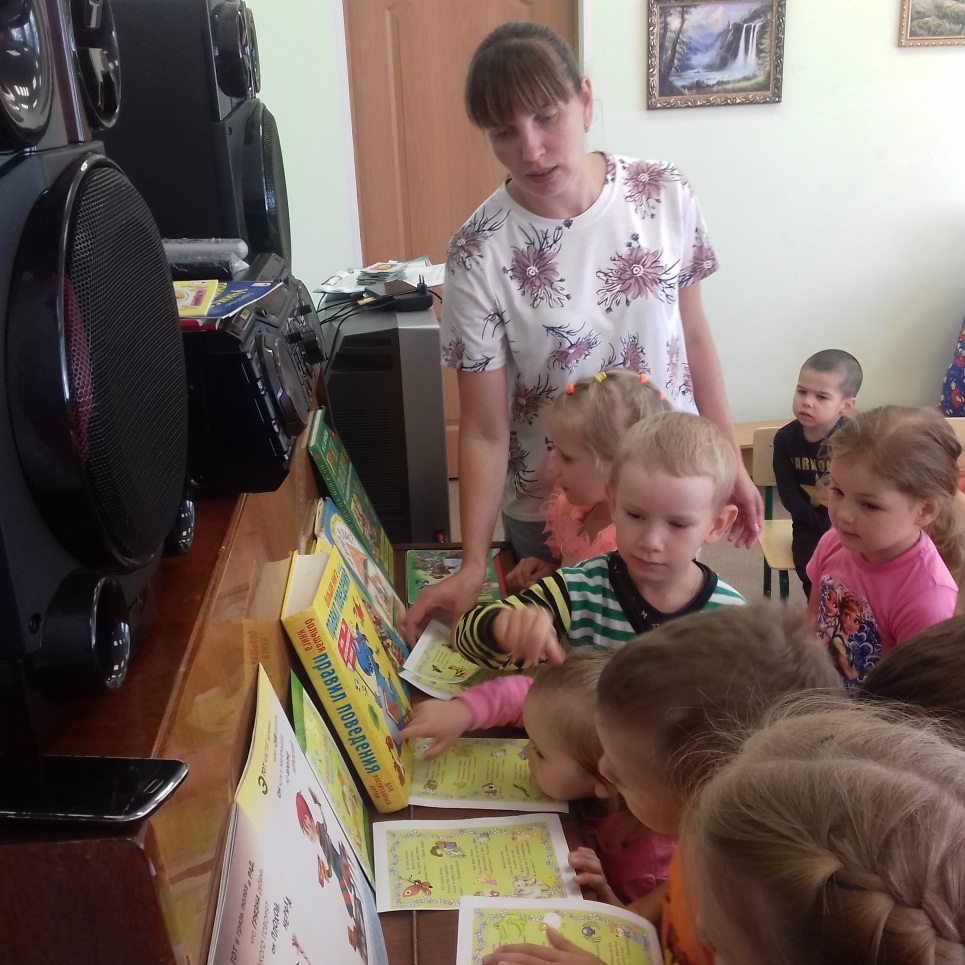 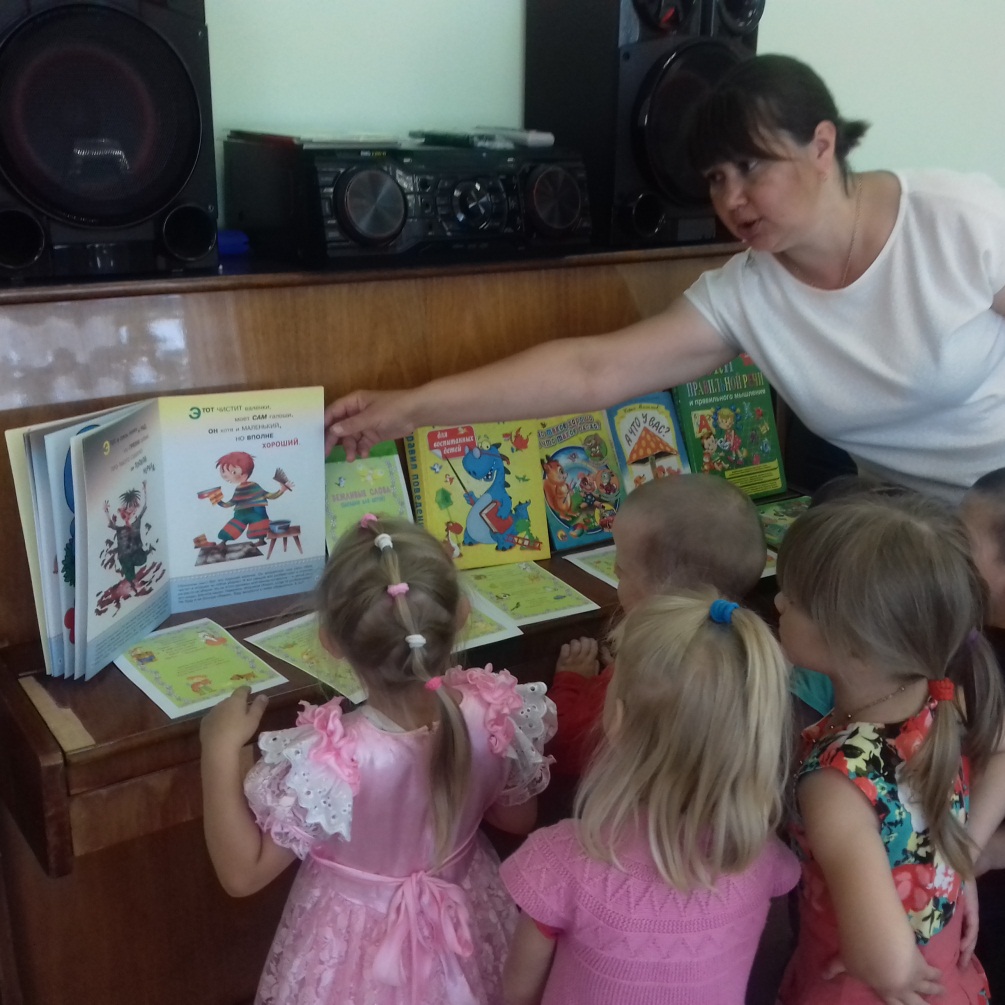 Развитие интереса к русским традициям и промыслам.
В группе был  организован мини-музей «Золотая хохлома», «Сказочная Гжель».
Участие в акции «Безопасность на дороге».  Знакомство с правилами дорожного движения.
С детского сада мы прививаем детям бережное отношение к природе, любовь ко всему живому.
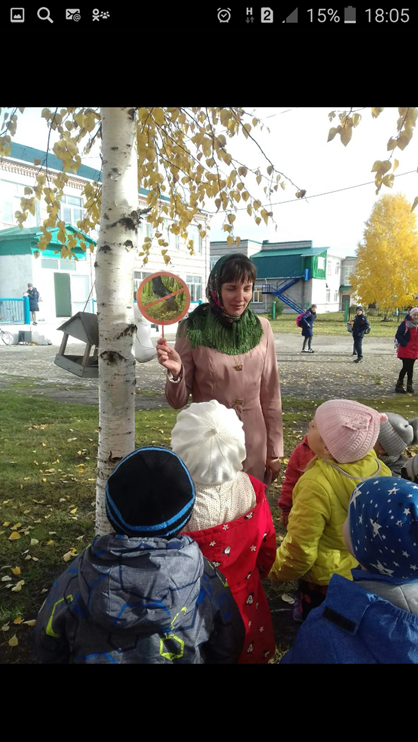 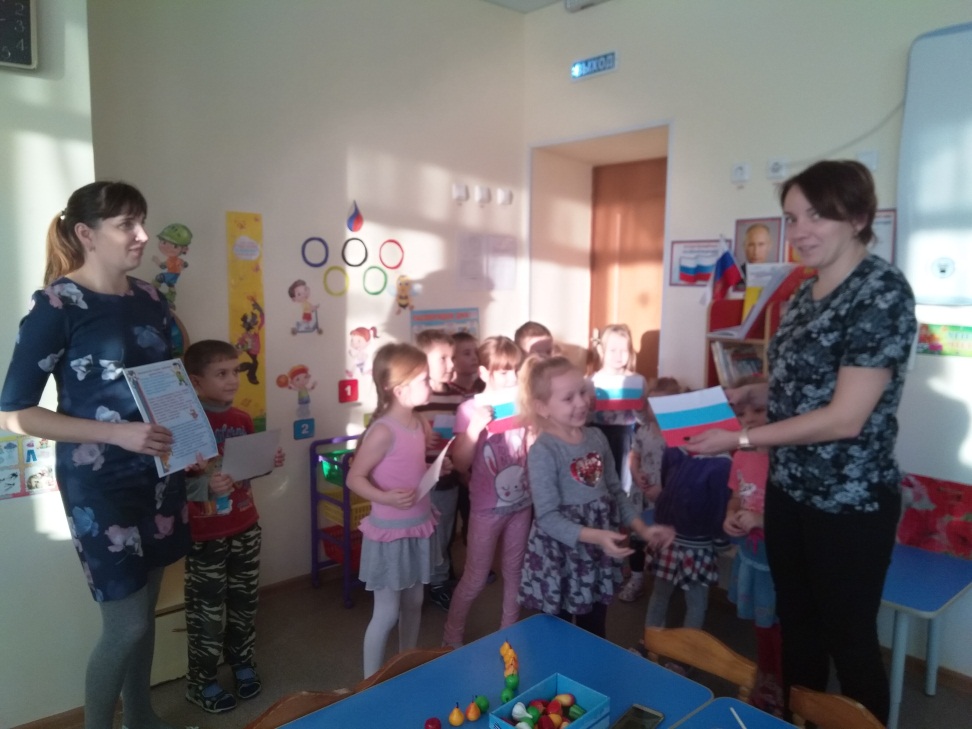 Знакомство детей с символами  государства (герб, флаг, гимн)
Дидактическая игра «Найди флаг России»
Целевая прогулка к монументу Воинской славы. Экскурсии к памятным местам. Содержанием таких экскурсий являются: наблюдение ритуальных моментов (возложение цветов к памятнику, минута молчания, встреча с участниками войны)
Участие в праздничных днях: «День Матери», «Папин день», «День Победы» и др.
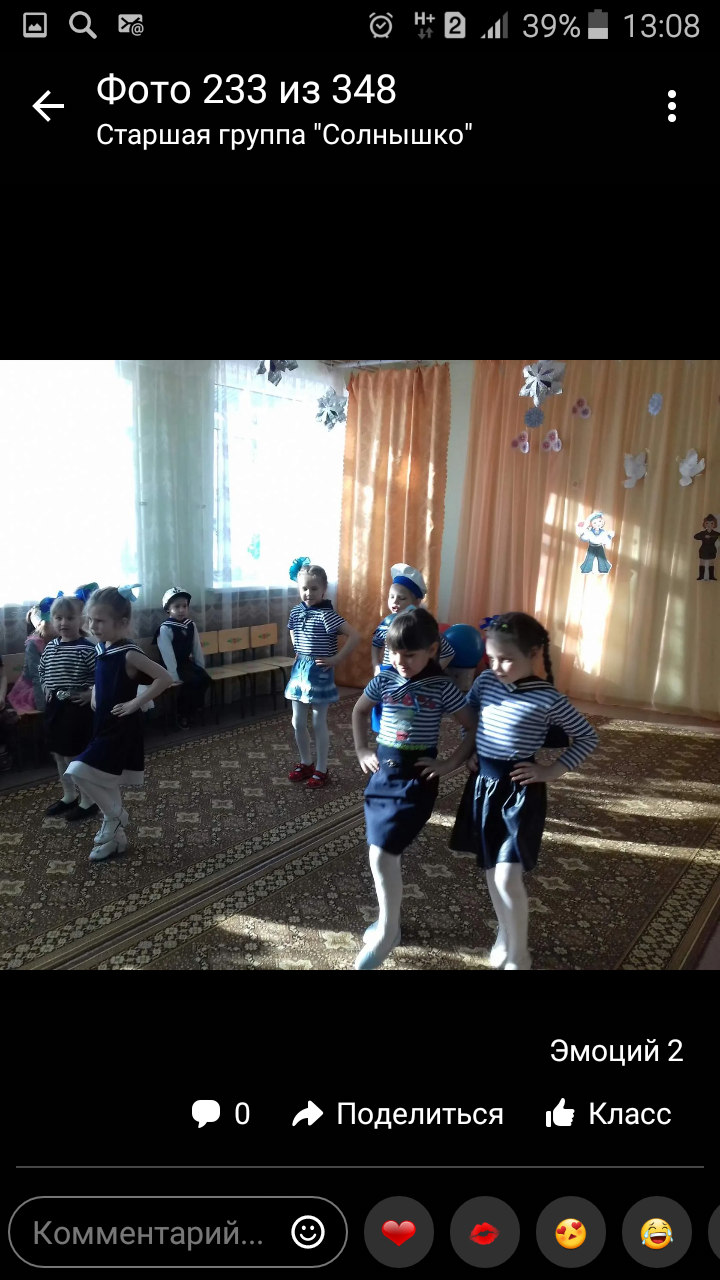 Подготовка тематических выставок посвященным памятным датам, изготовление открыток, подарков.
Дети играют в сюжетно-ролевые игры «Пограничники», Военный  штаб» «Госпиталь».
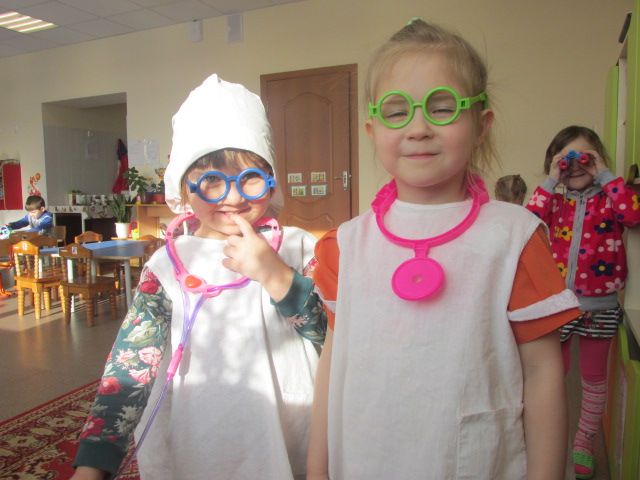 «Подари улыбку другу»Вызвать у детей чувство радости, желание дарить радость, проявлять доброжелательность.
Дети так же выступают на концерте в Доме Культуры
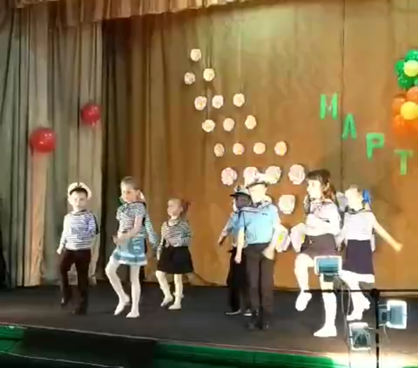 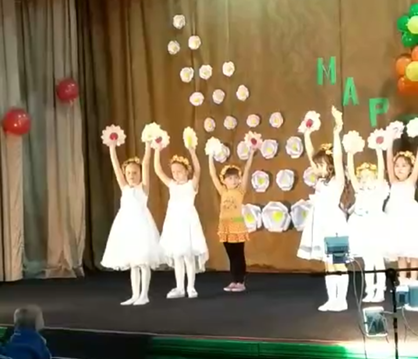 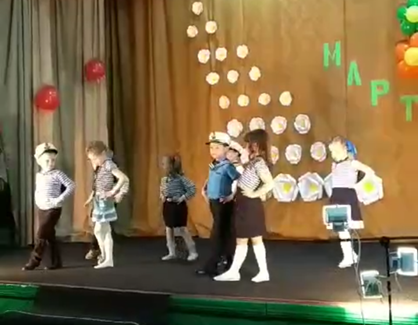 Дети принимают участие в конкурсе «Я помню, Я горжусь!».В 2019 году участвовали Мошкина Влада,Шанин Вячеслав.
Конструрование«Солдат будущего», «Военные корабли».
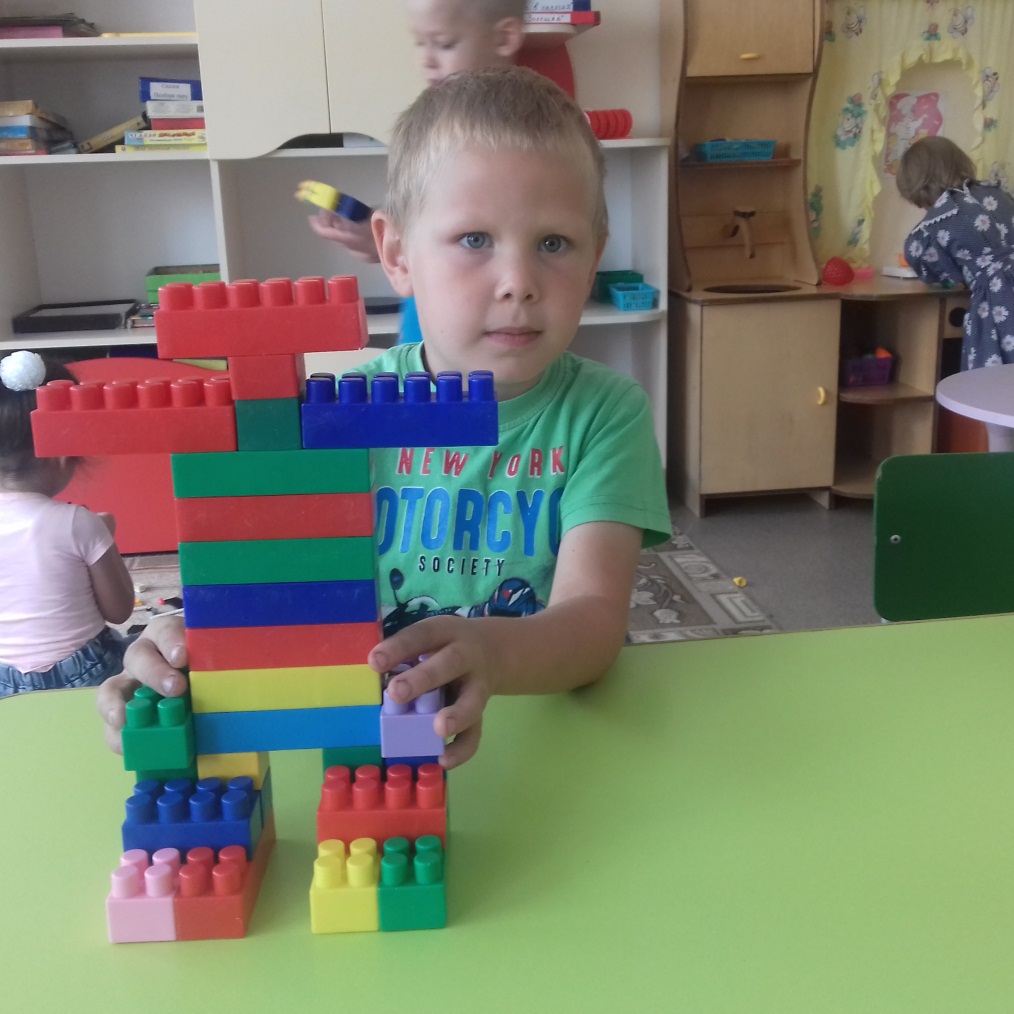 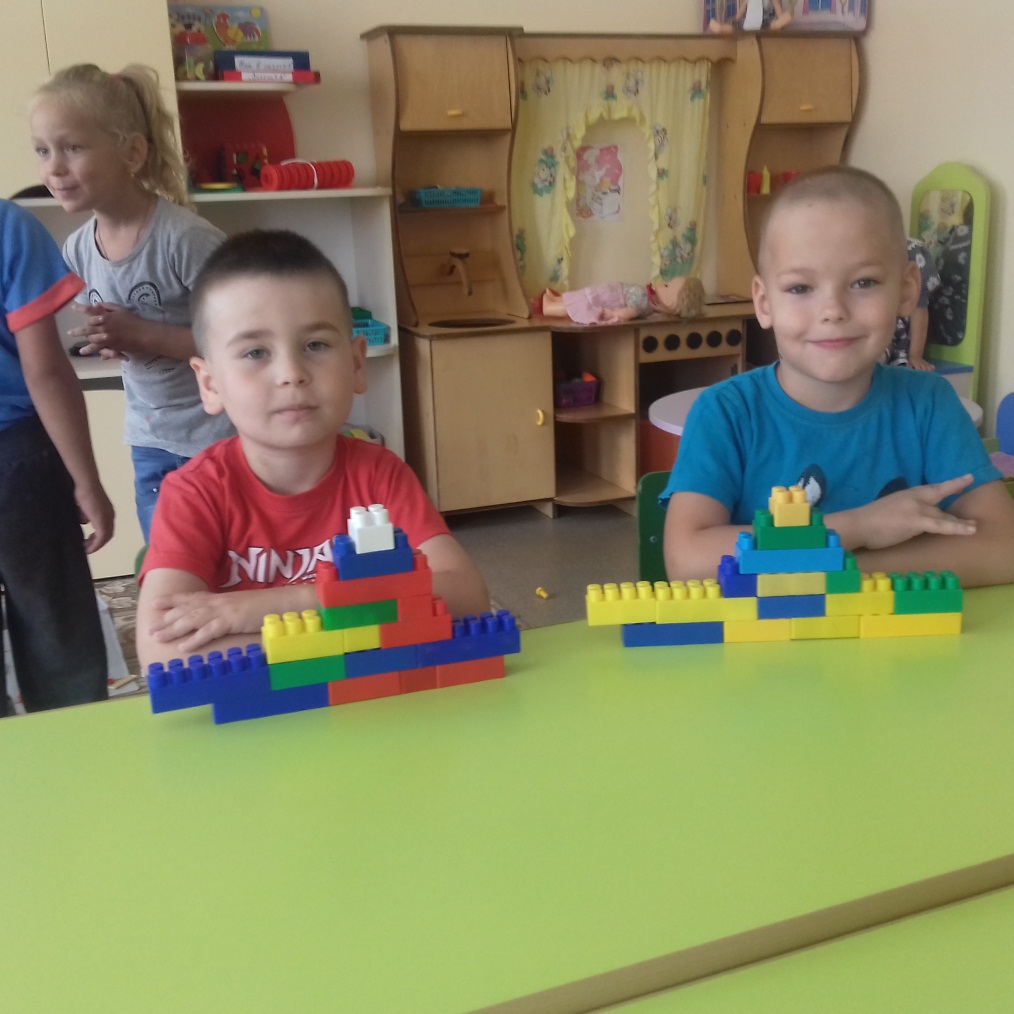 Родители совместно с детьми принимают участие в выставках рисунков и поделок.
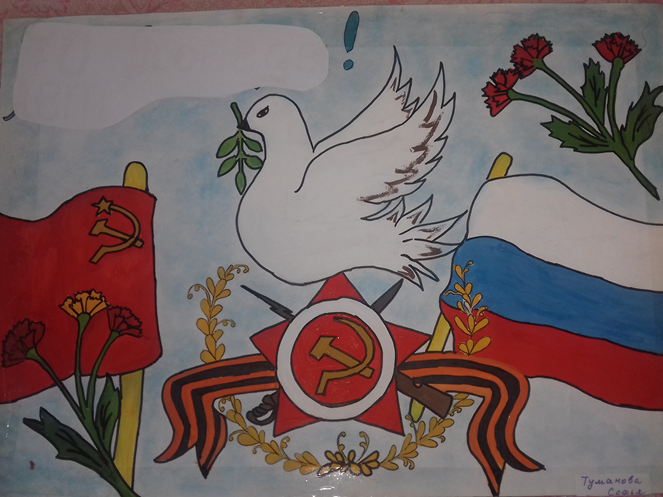 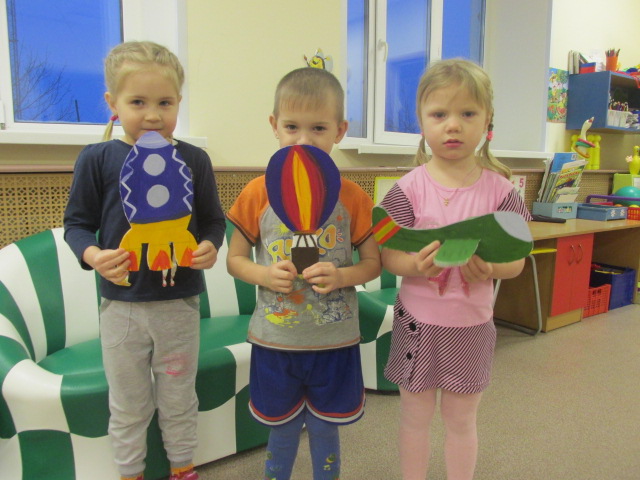 Спасибо за внимание!